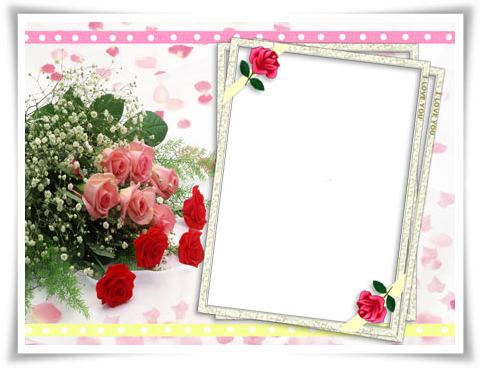 WELCOME TO OUR CLASS
Class : 3D
Teacher: Cao Thi DatAi Mo Primary School
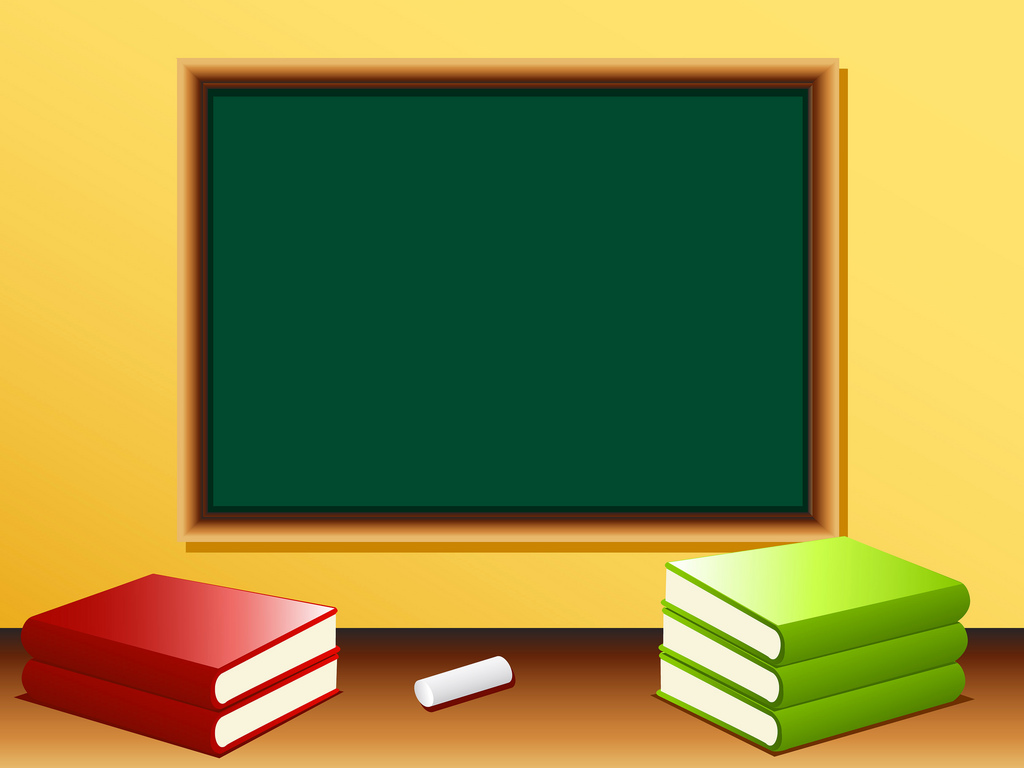 Mommy and daddy. Sister and brother. Grandma and grandpa. My family. Mother and me. Daddy and me. My family. I love my family. Sister and me. Brother and me. My family. I love my family
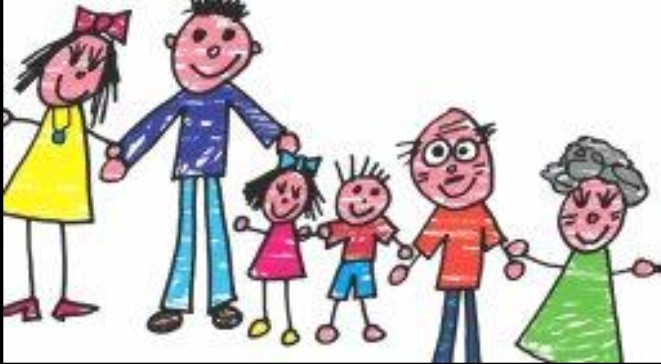 Family
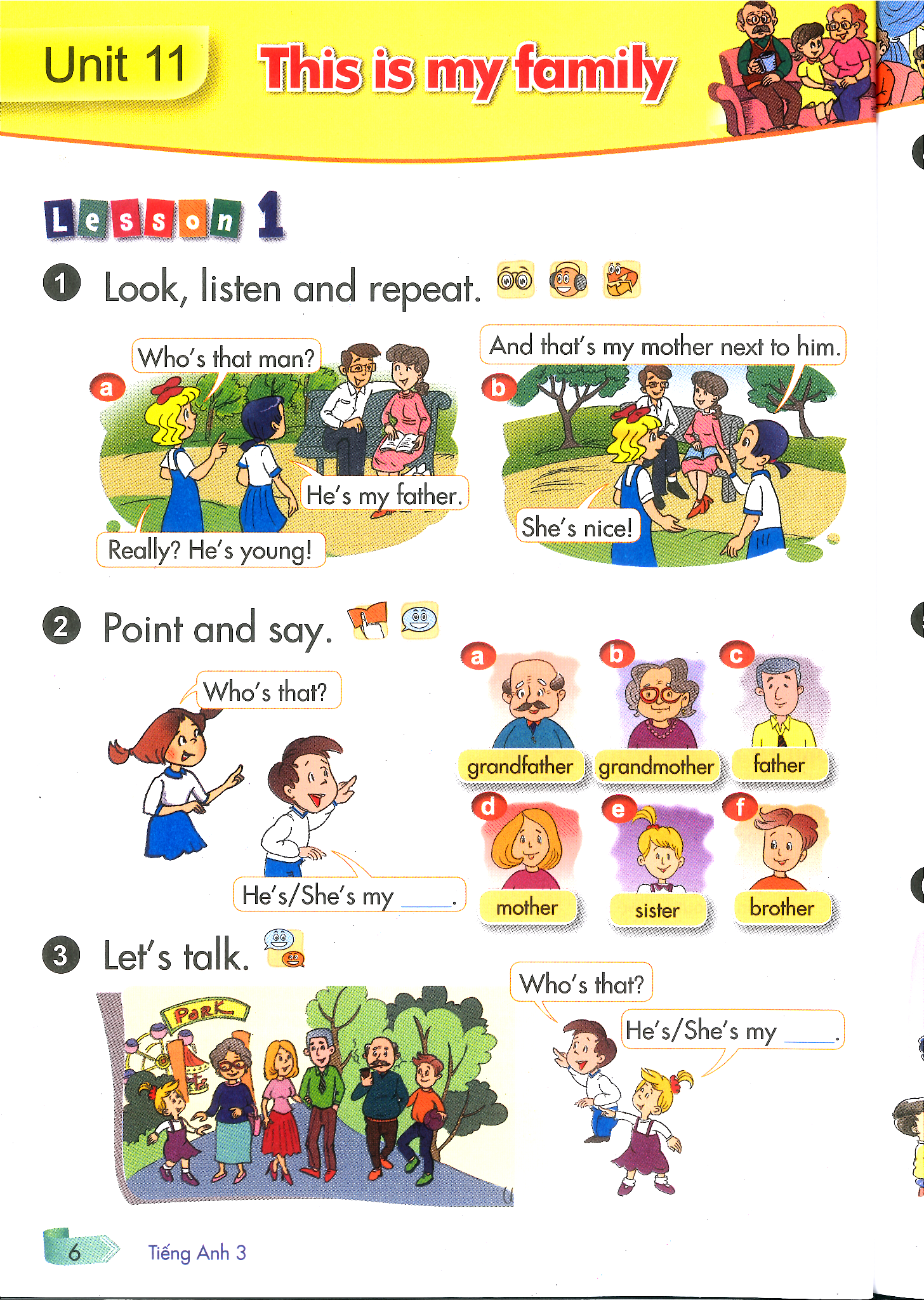 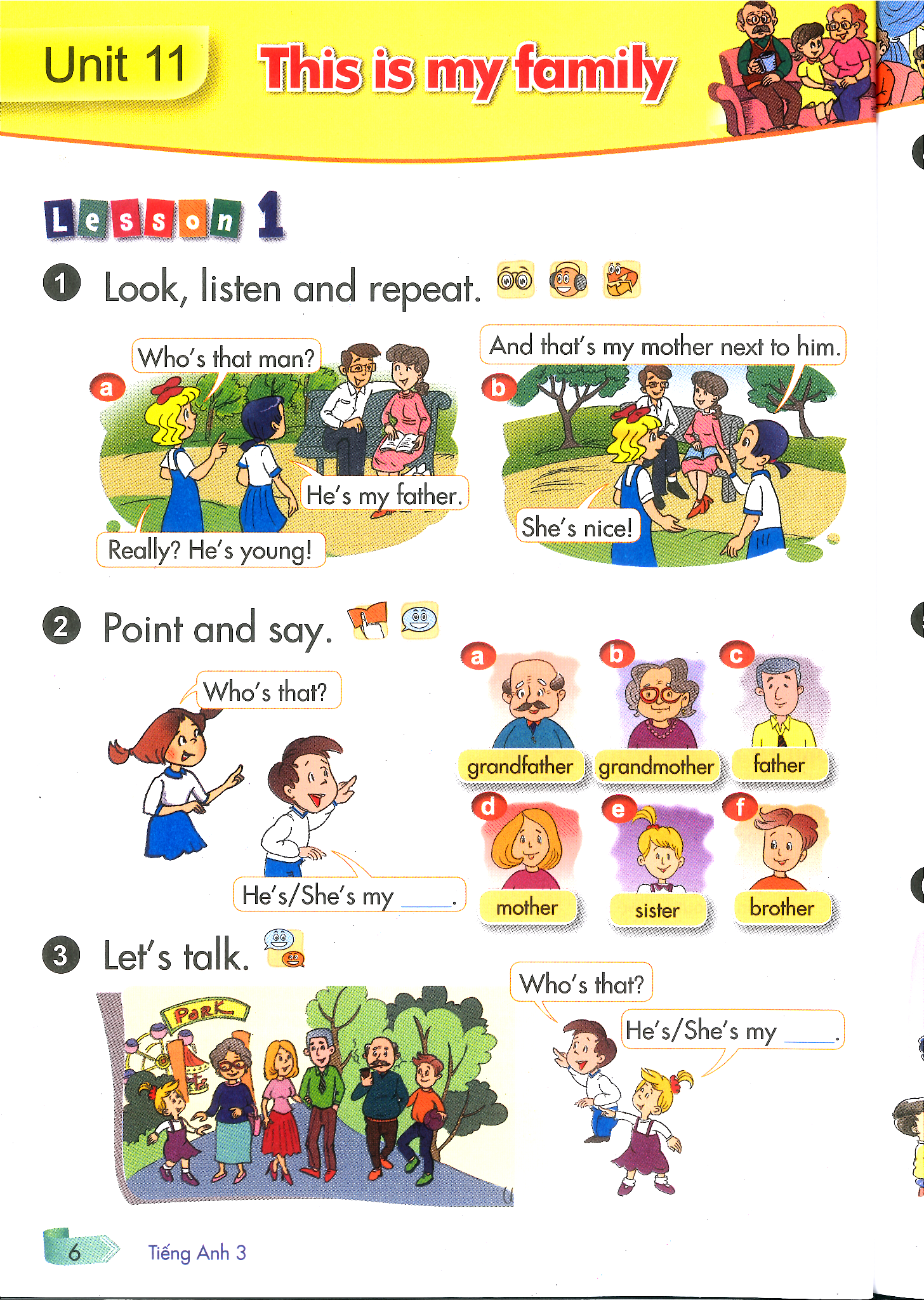 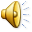 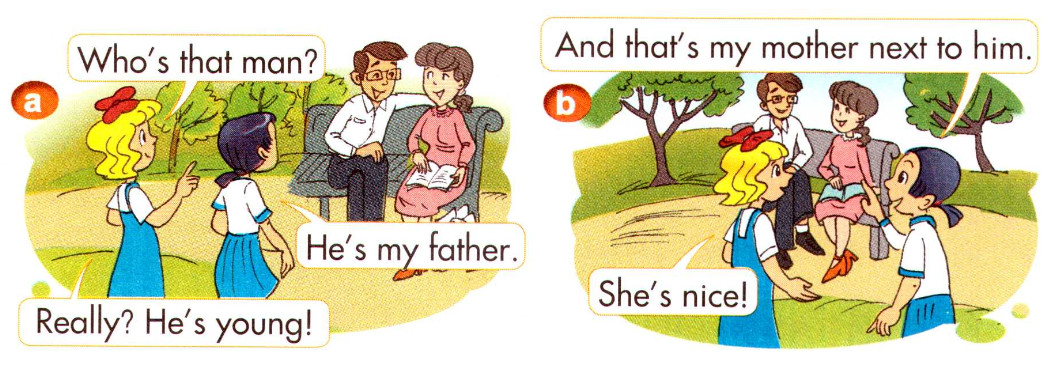 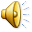 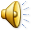 Father:
Mother:
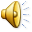 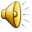 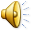 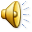 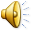 Father:
Bố
Mẹ
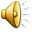 Mother:
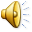 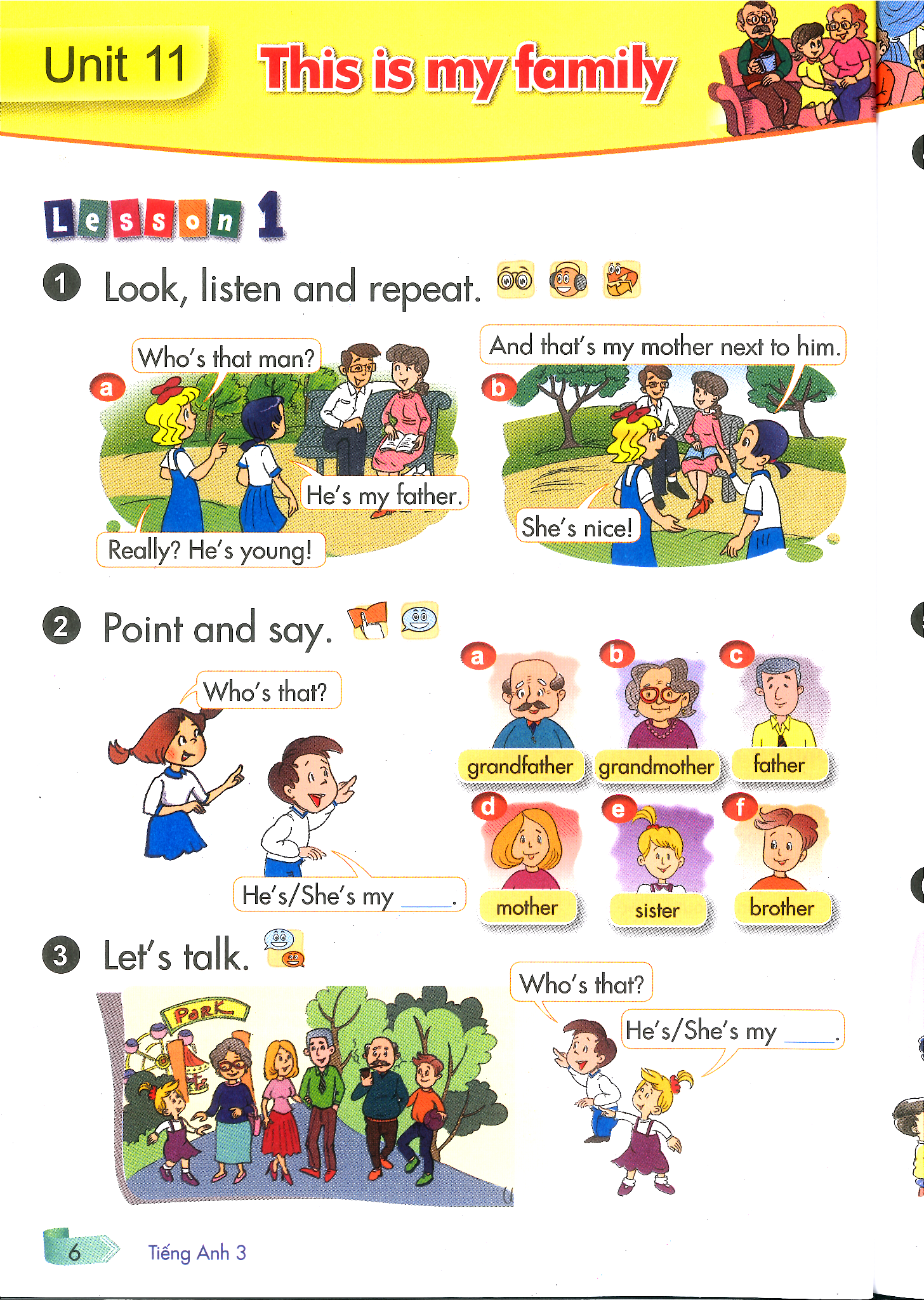 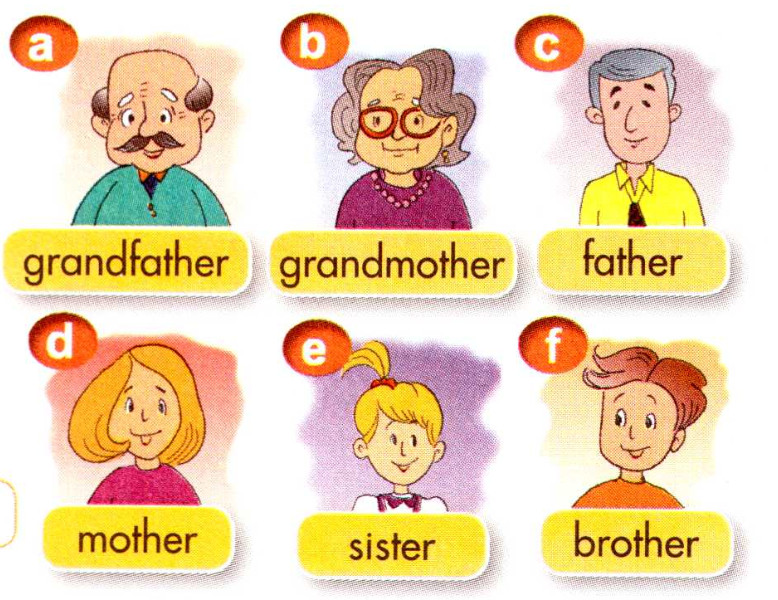 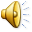 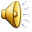 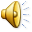 ông
bà
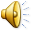 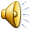 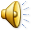 Chị/ em gái
Anh/ em trai
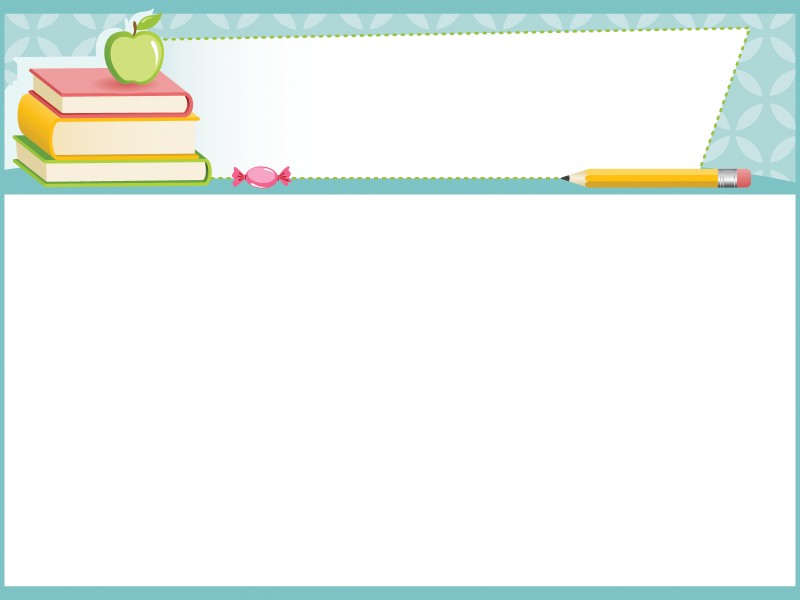 Matching
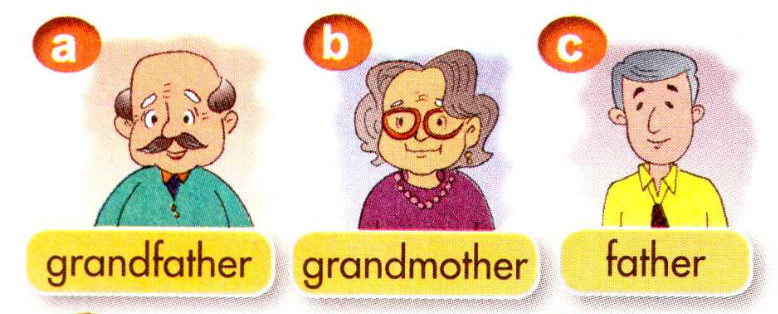 Chị/ em gái
Bố
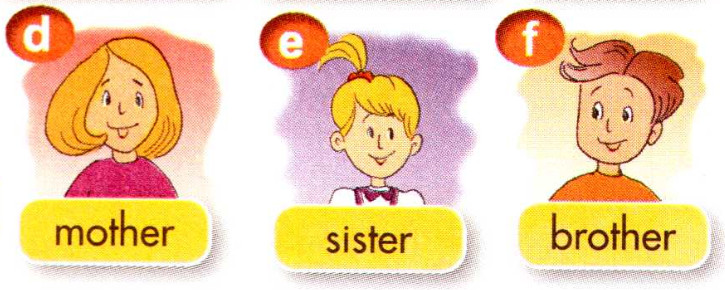 ông
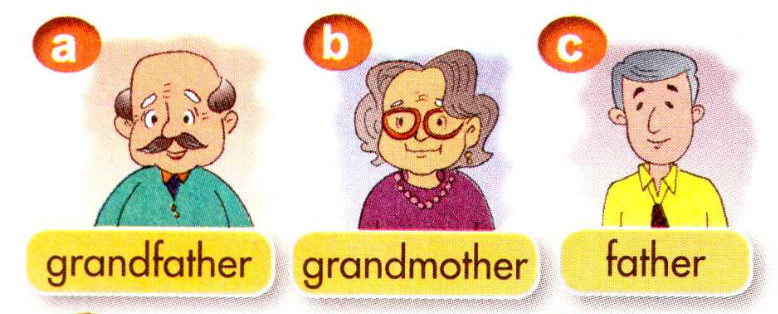 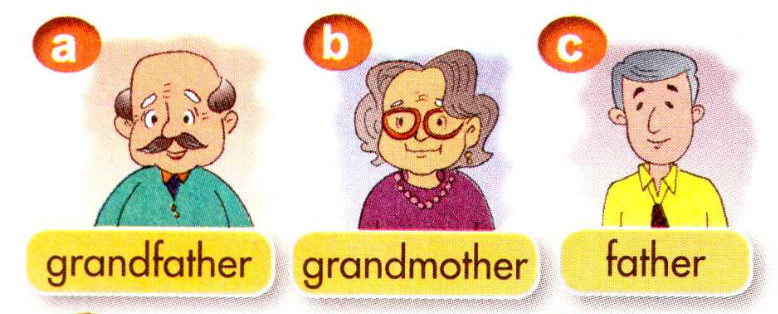 Anh/em trai
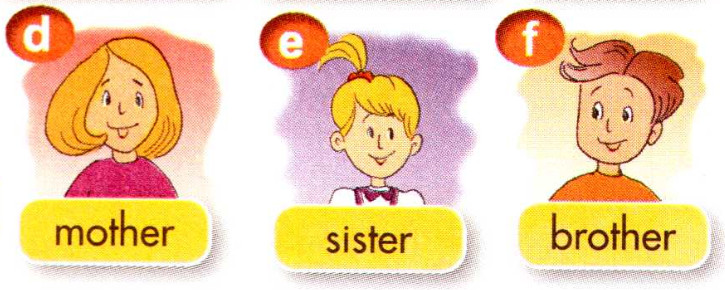 Mẹ
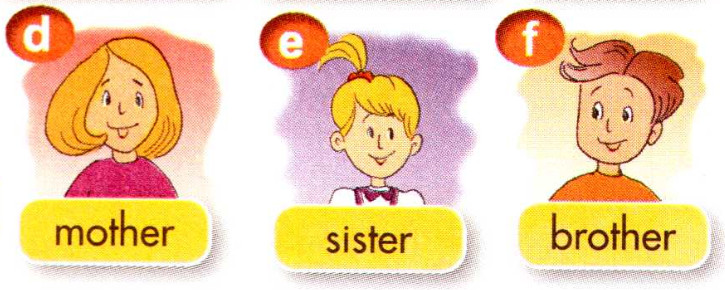 Bà
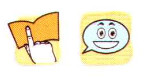 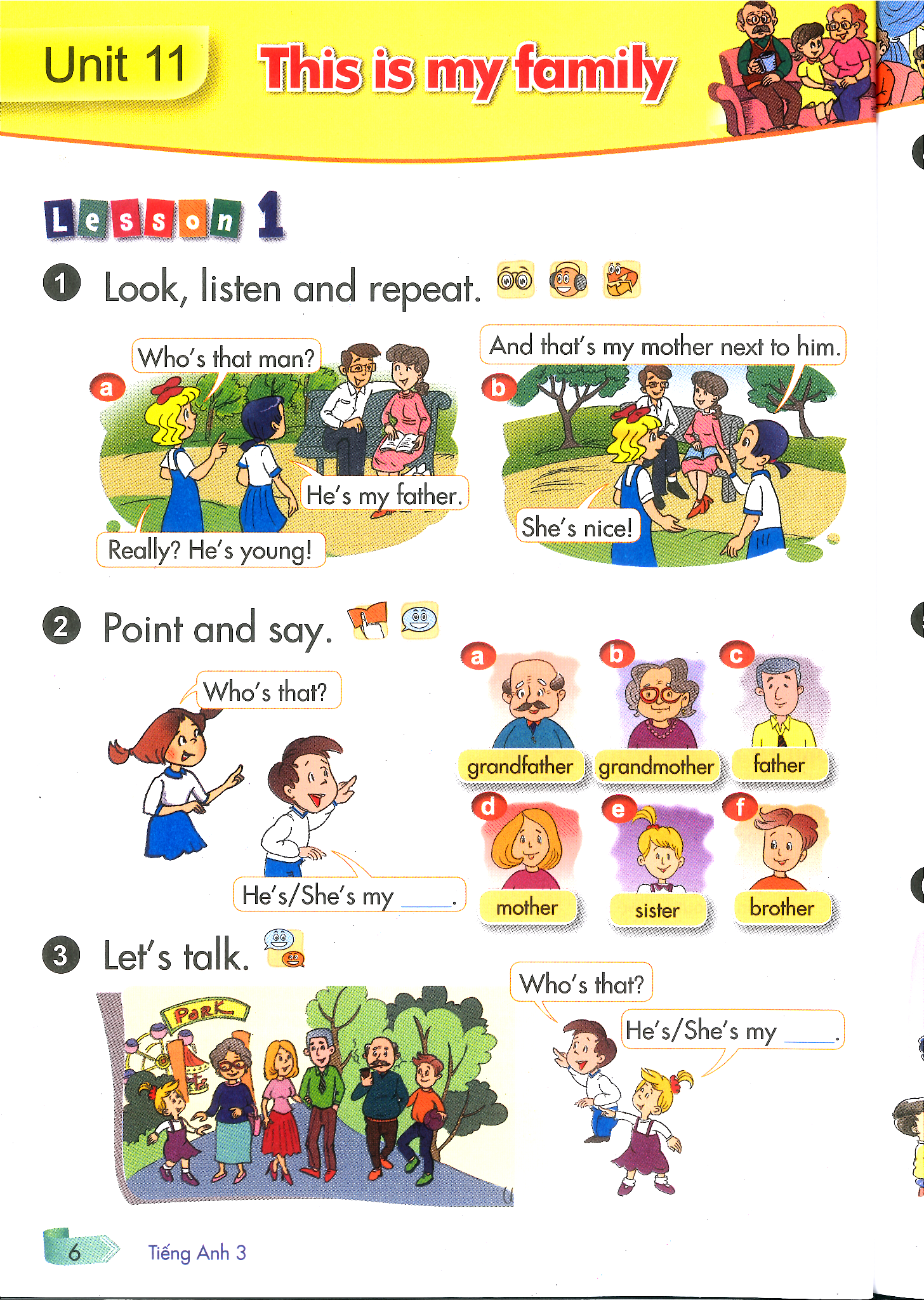 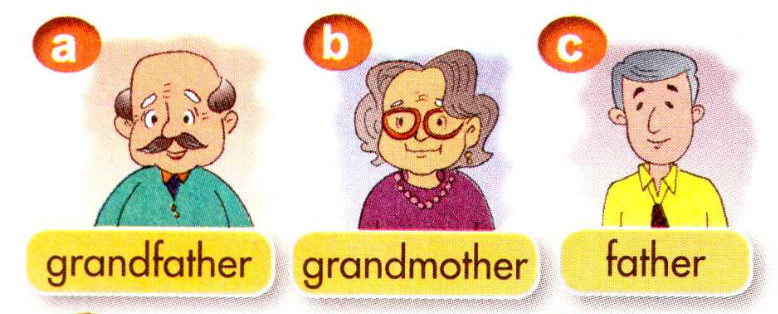 He’s my father.
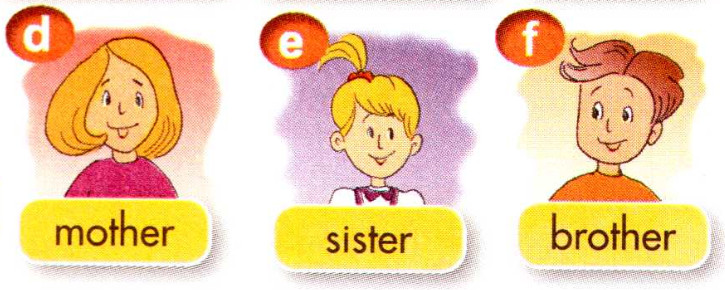 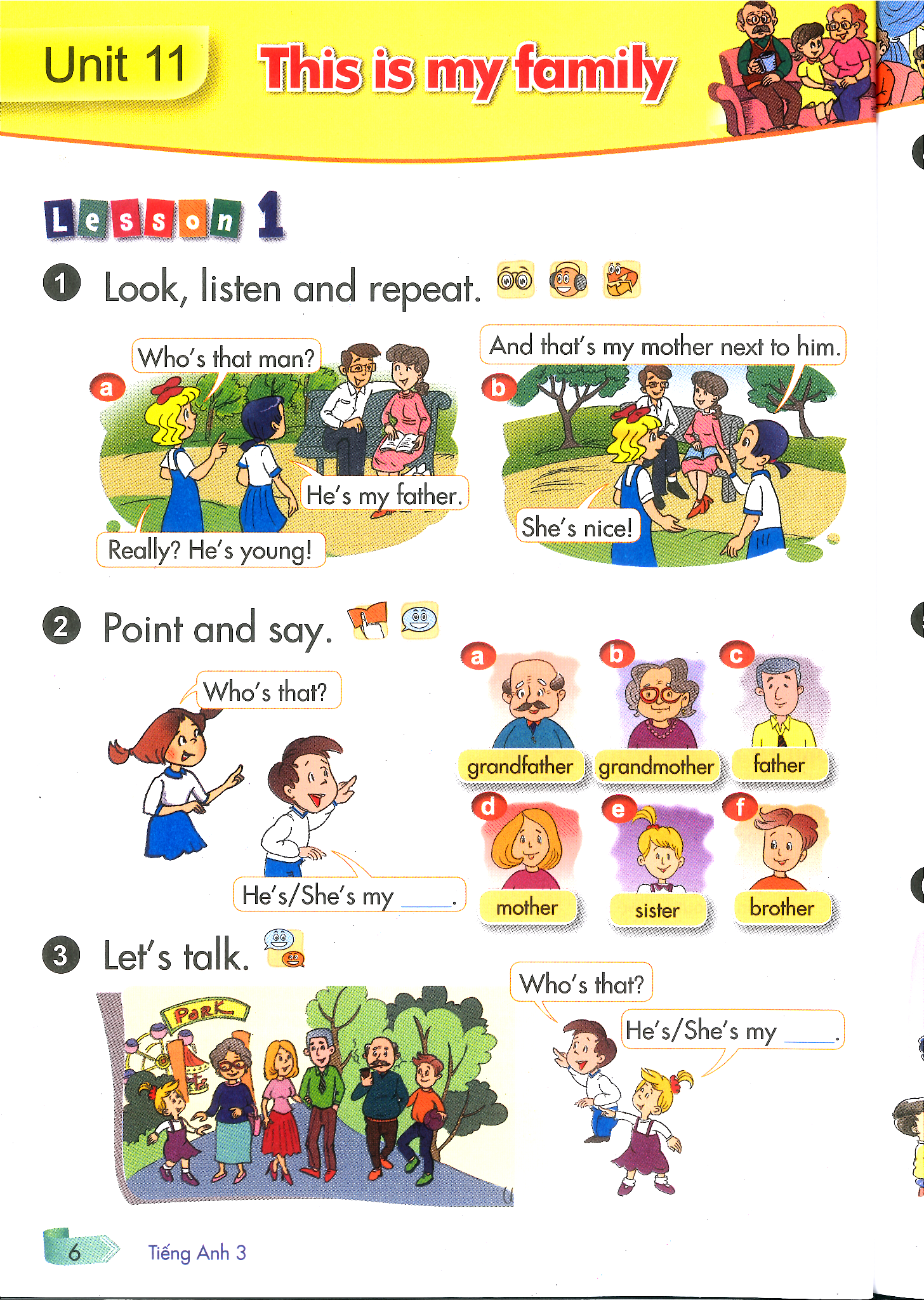 She’s my mother.
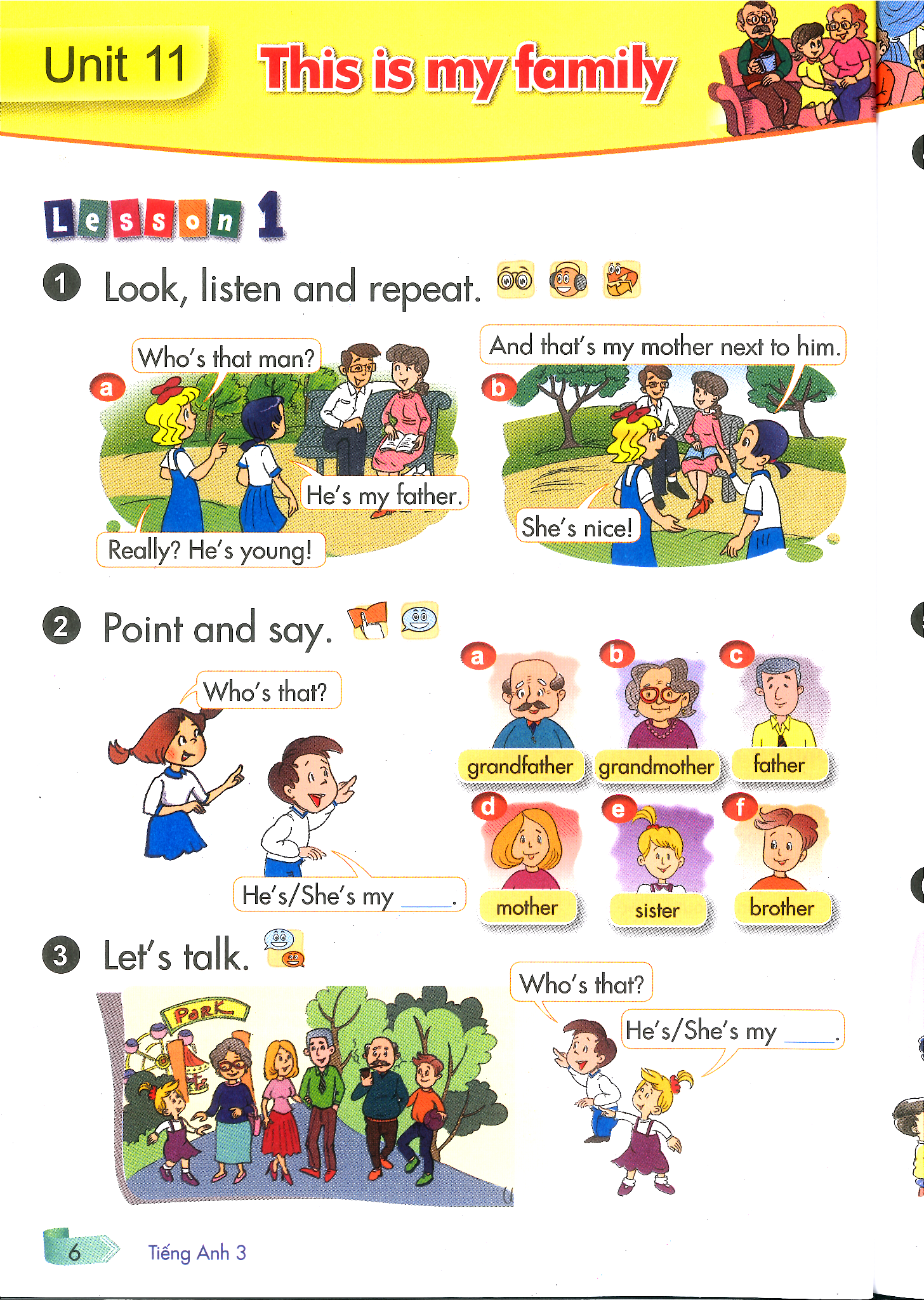 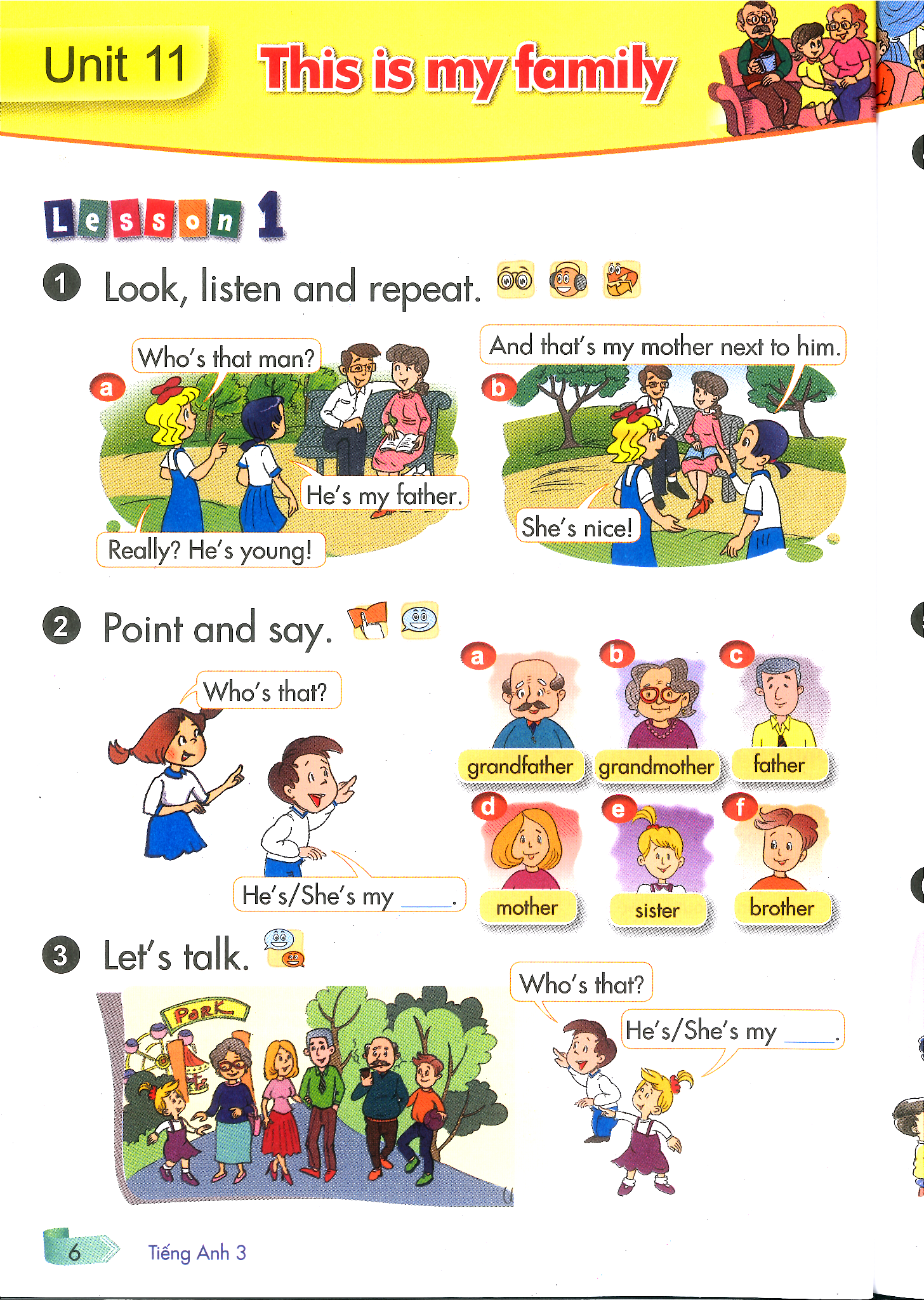 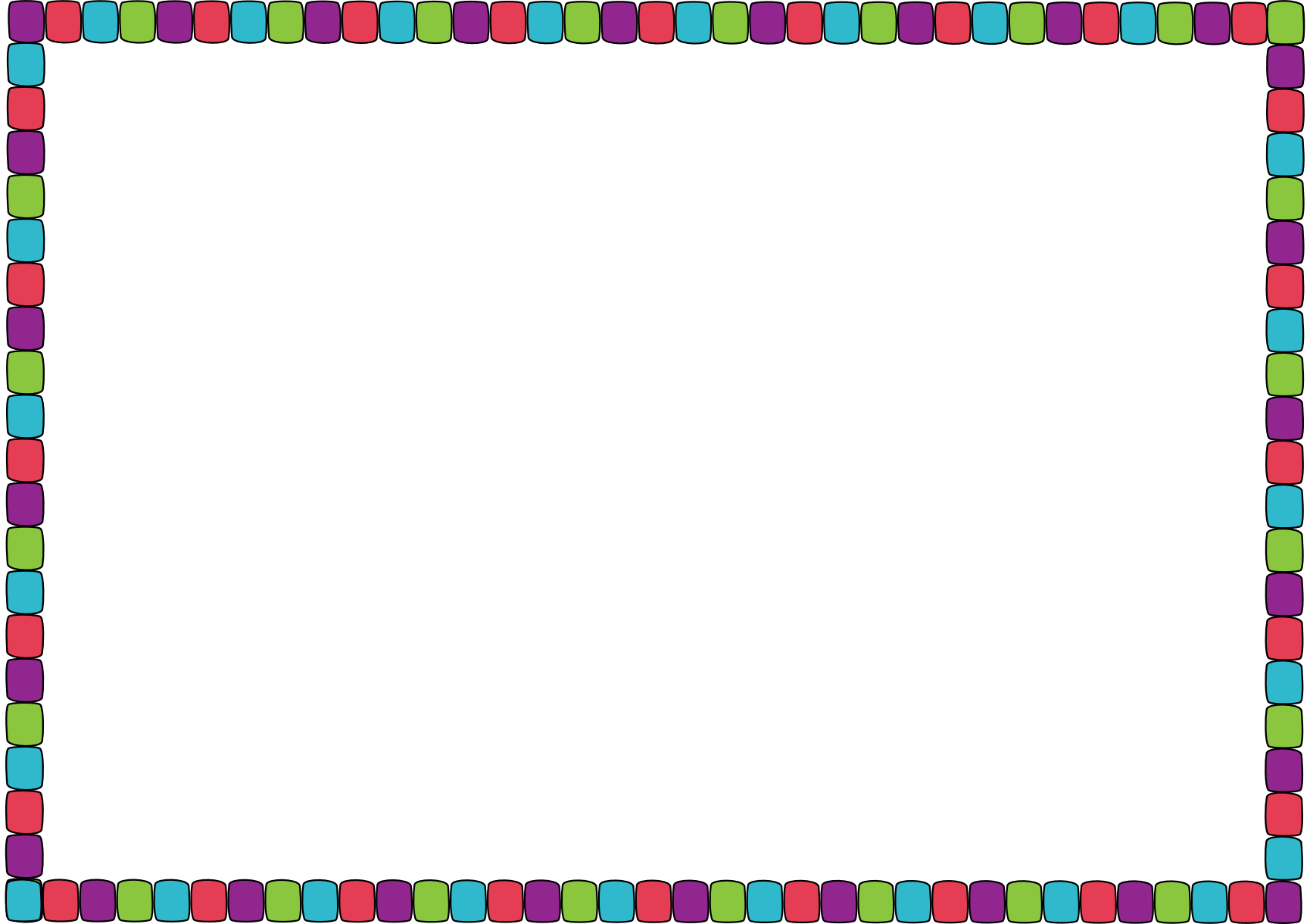 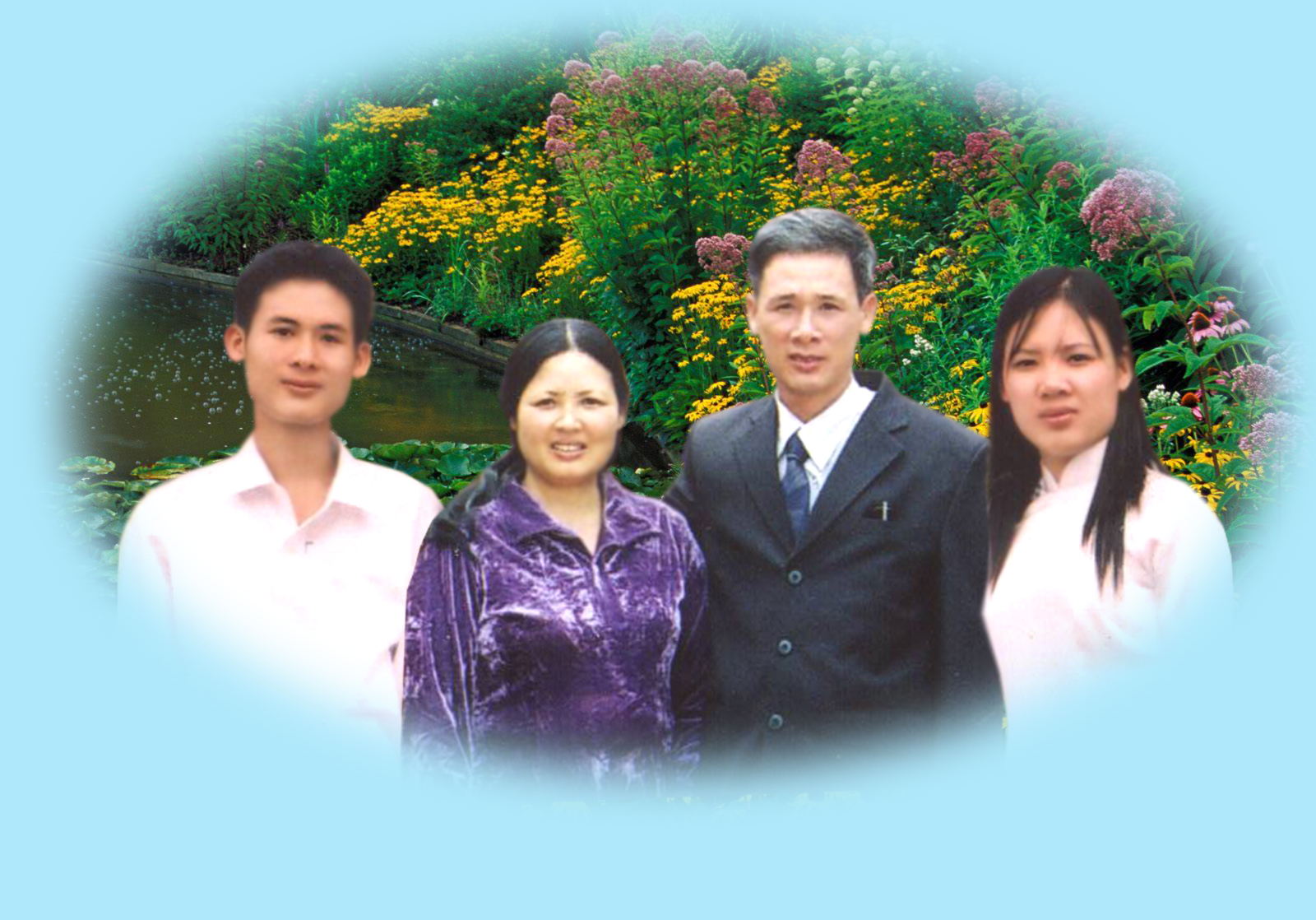 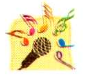 A happy family
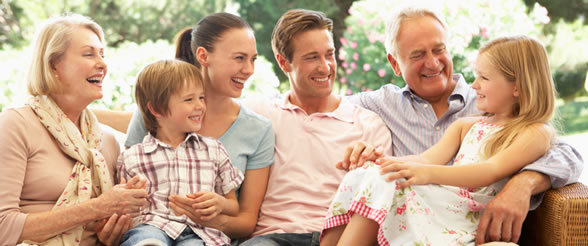 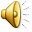 Happy, happy, happy father.
Happy, happy, happy mother.
Happy, happy, happy children.
Happy, happy, happy family.
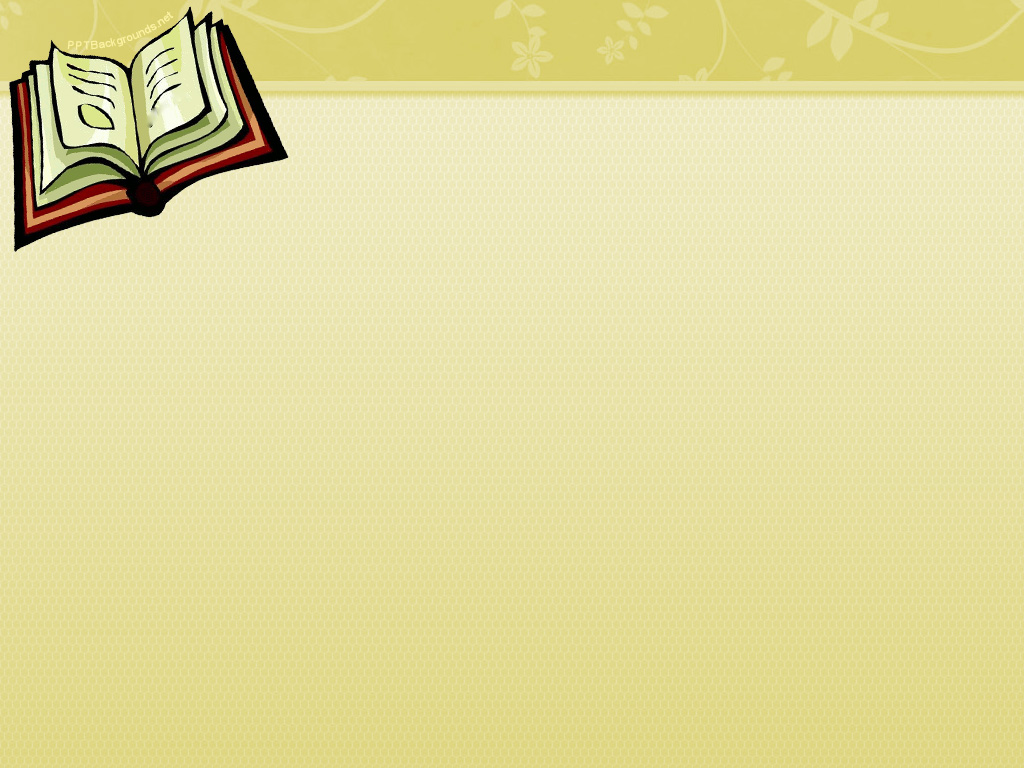 Homelink
Learn by heart about family words, 
Practice to introduce about your famliy members
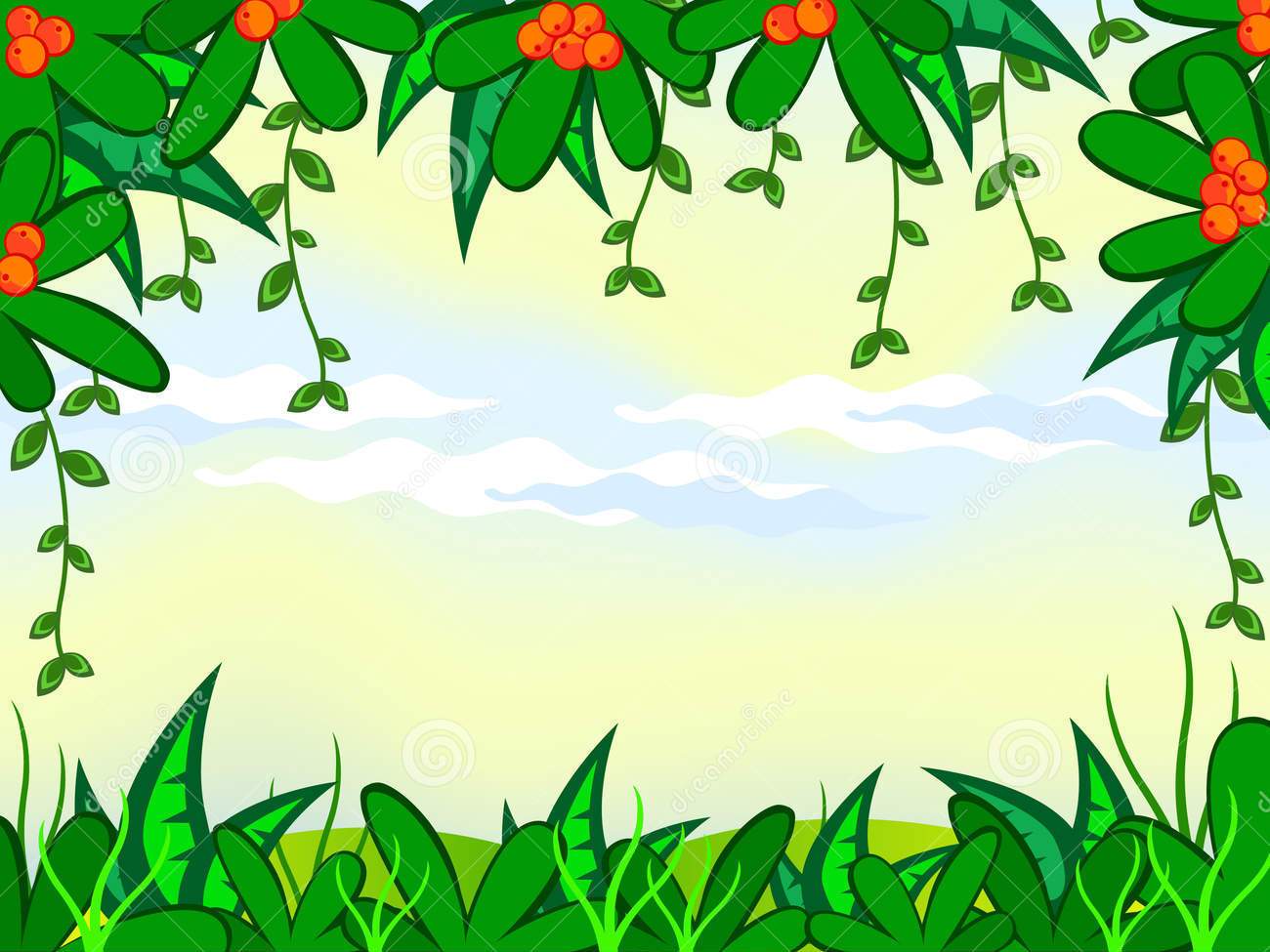 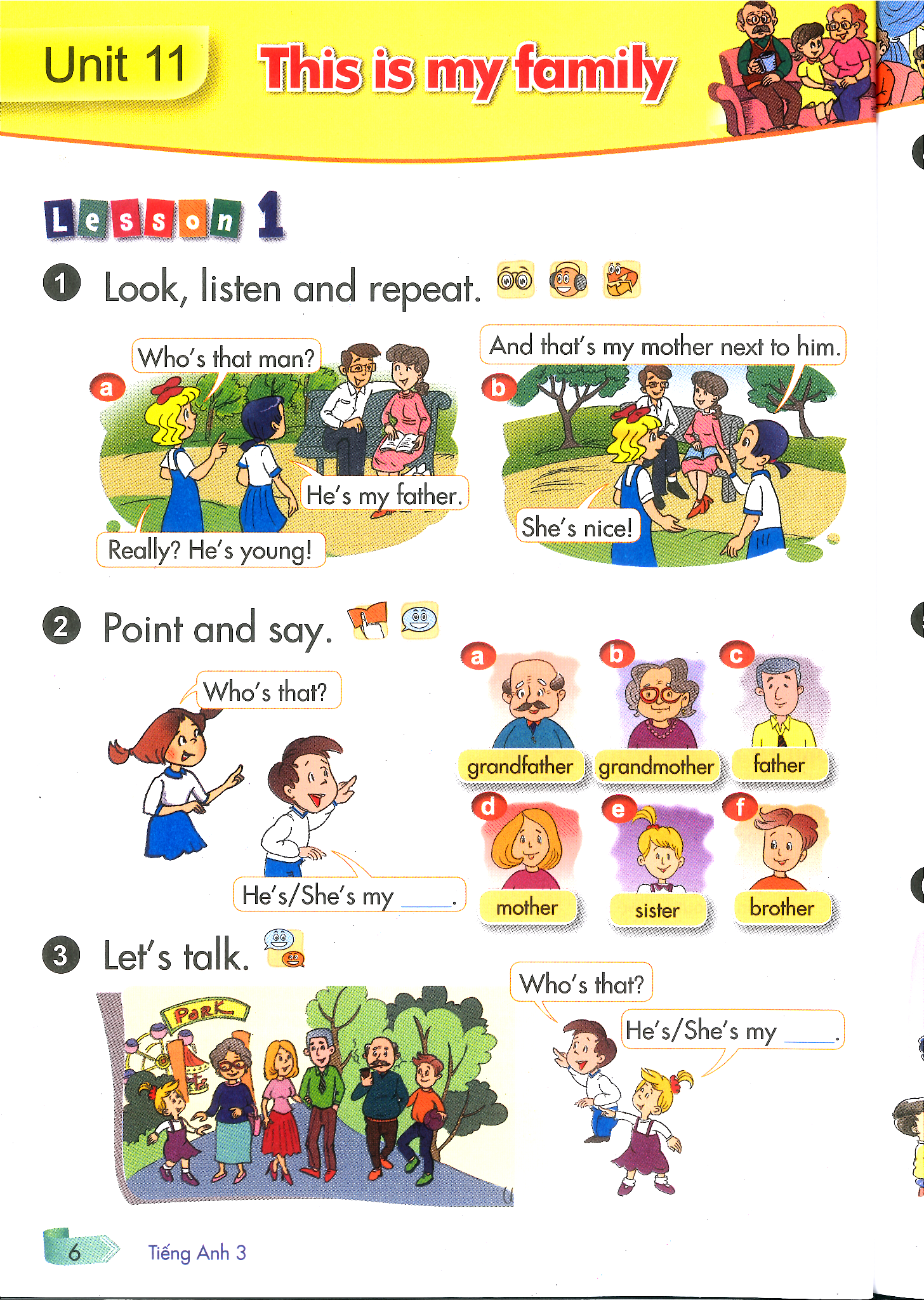 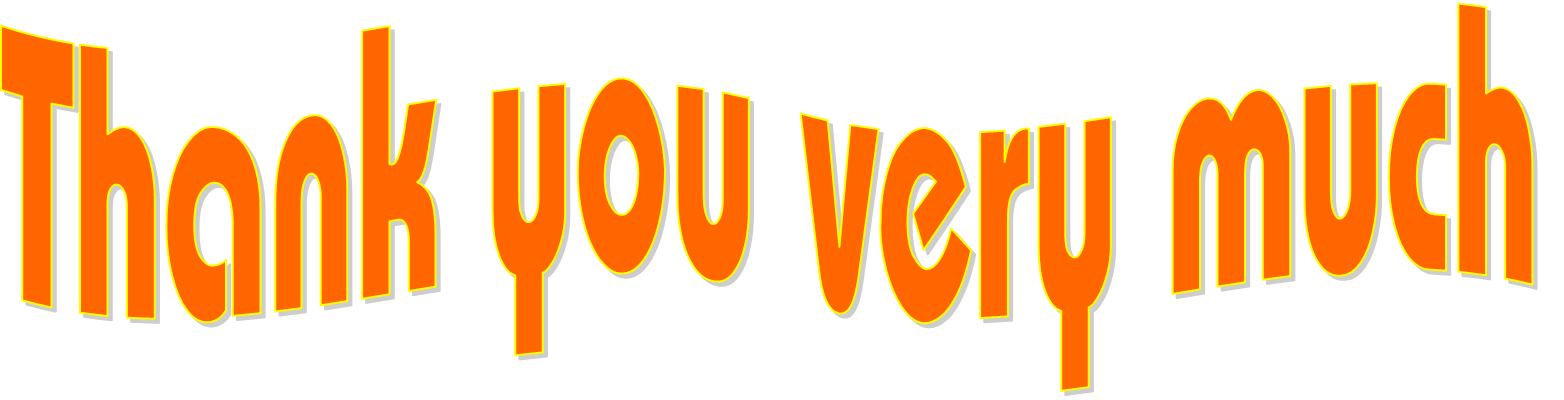 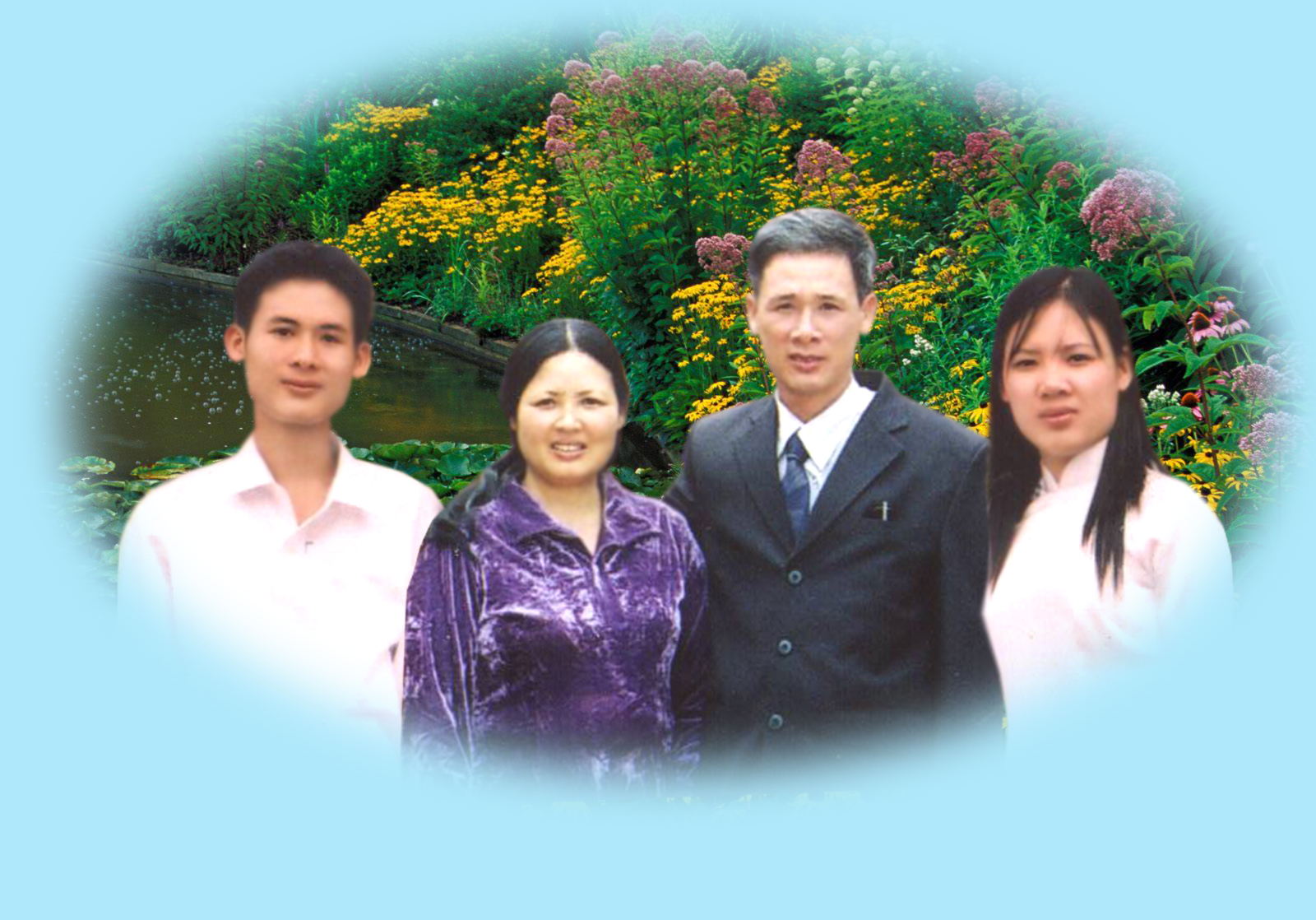 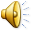 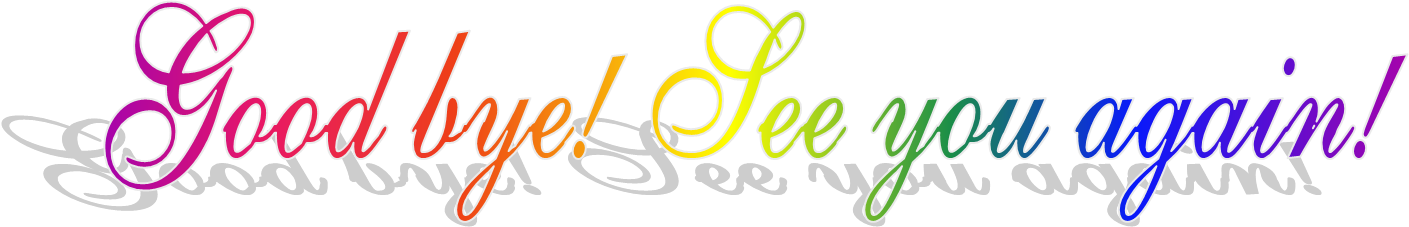